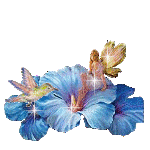 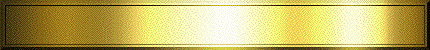 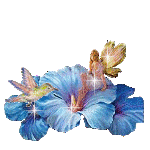 ỦY BAN NHÂN DÂN TP QUY NHƠN
TRƯỜNG TIỂU HỌC BÙI THỊ XUÂN
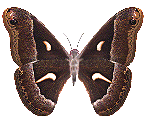 CHÀO MỪNG QUÝ THẦY CÔ
VỀ DỰ GIỜ THĂM LỚP 1A
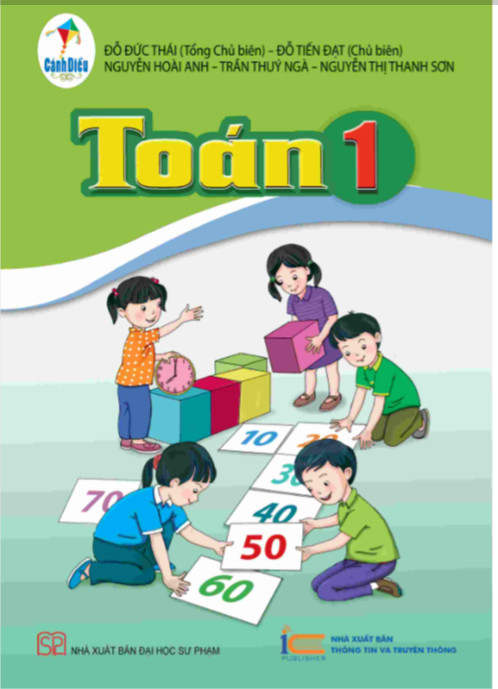 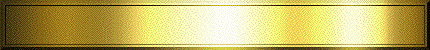 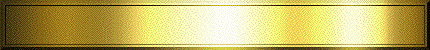 Môn: Toán
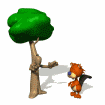 Phép cộng dạng 25 + 4; 25 + 40 (Tiết 1)
Giáo viên: Phạm Thị Nhã Vi
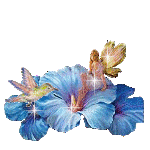 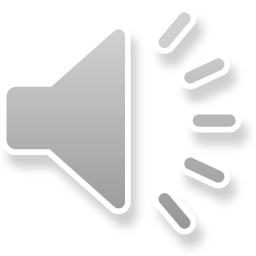 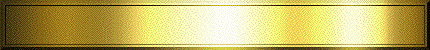 KHỞI ĐỘNG
Trò chơi : ‘‘ Truyền điện ’’
Quan sát tranh
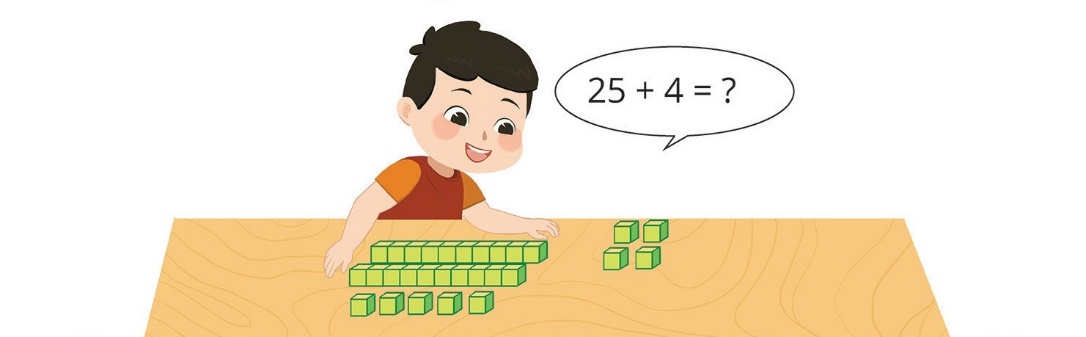 25 + 4 = ?
Thứ tư ngày 27 tháng 3 năm 2024
Môn: Toán
Bài: Phép cộng dạng 25 + 4, 25 + 40
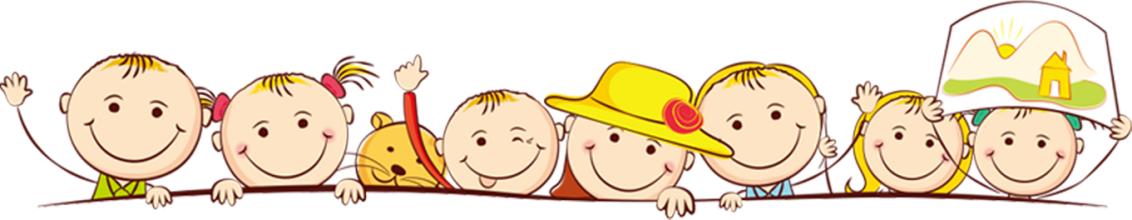 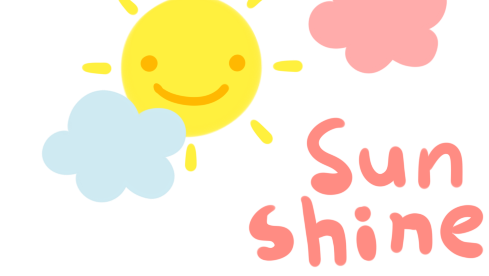 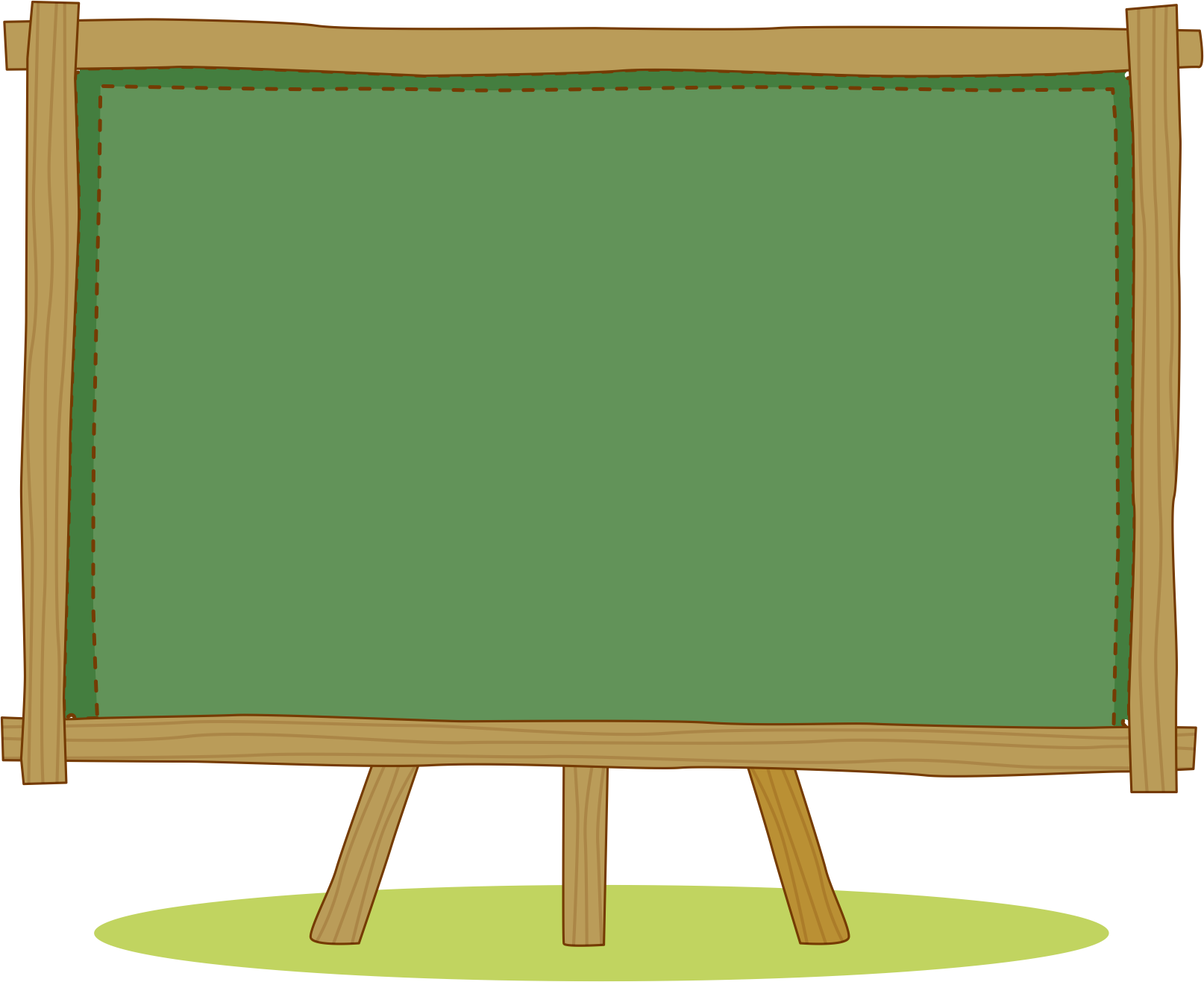 HÌNH THÀNH
 KIẾN THỨC
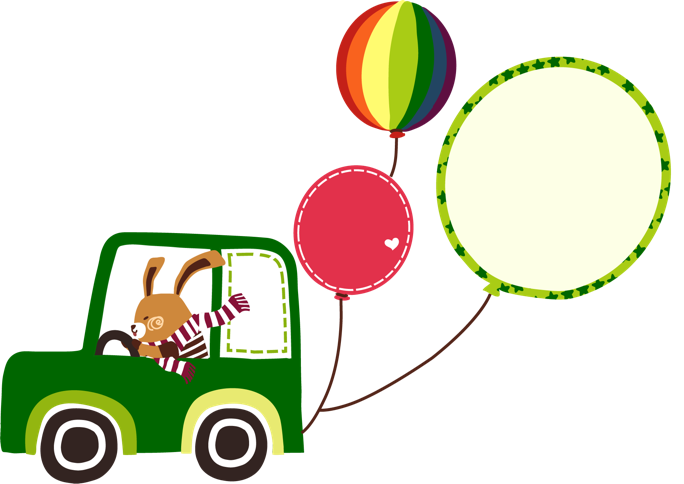 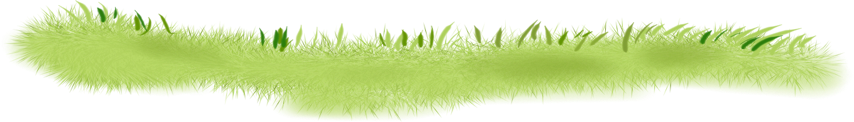 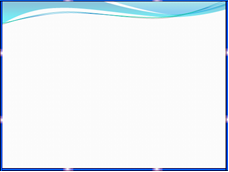 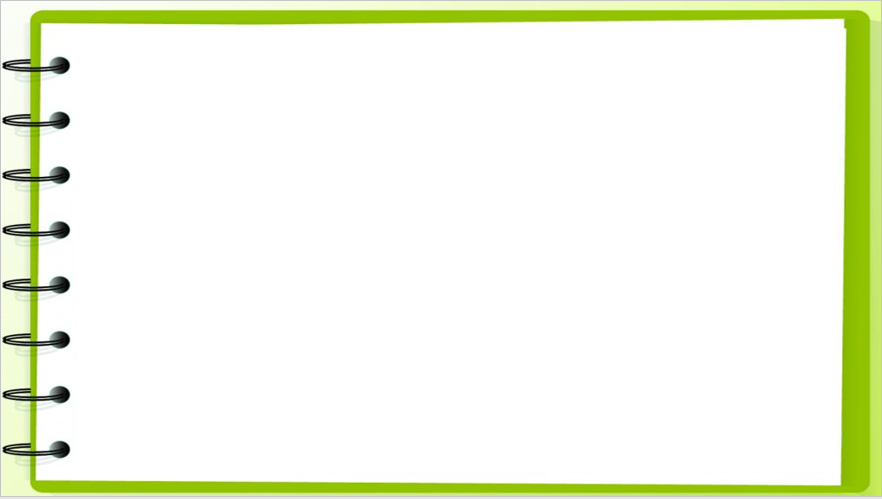 Thứ tư ngày 27 tháng 3 năm 2024
Môn: Toán
Bài: Phép cộng dạng 25 + 4, 25 + 40
25 + 4 = ?
THẢO LUẬN 
NHÓM ĐÔI
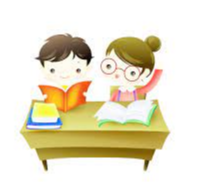 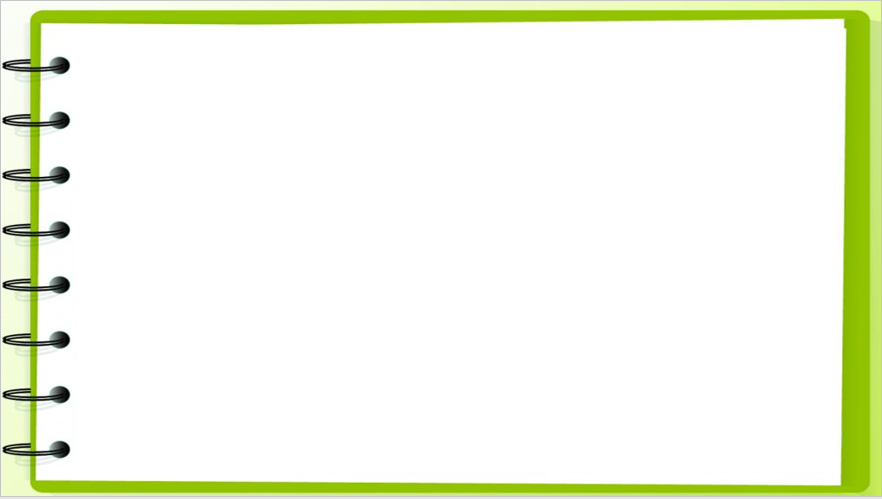 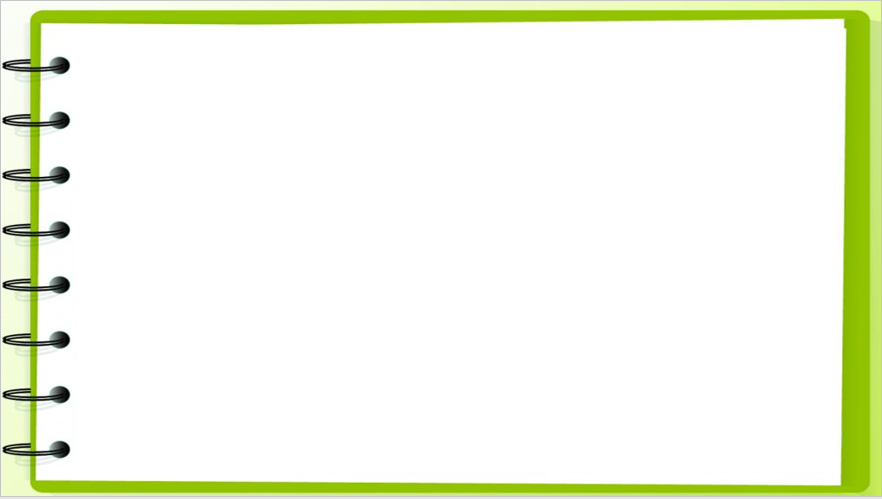 * 5 cộng 4 bằng 9, viết 9
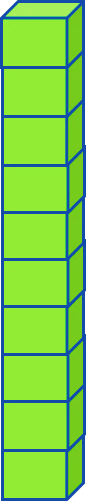 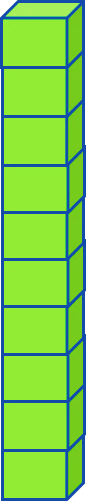 * Hạ 2, viết 2
5
2
2 5
+
+
4
4
Đơn vị
Chục
2
9
9
2
Vậy 25 + 4 = 29
Thứ tư ngày 27 tháng 3 năm 2024
Môn: Toán
Bài: Phép cộng dạng 25 + 4, 25 + 40
Đặt tính rồi tính:
53 + 5
32 + 6
44 + 5
53 
  5
32 
  6
44 
  5
+
+
+
58
38
49
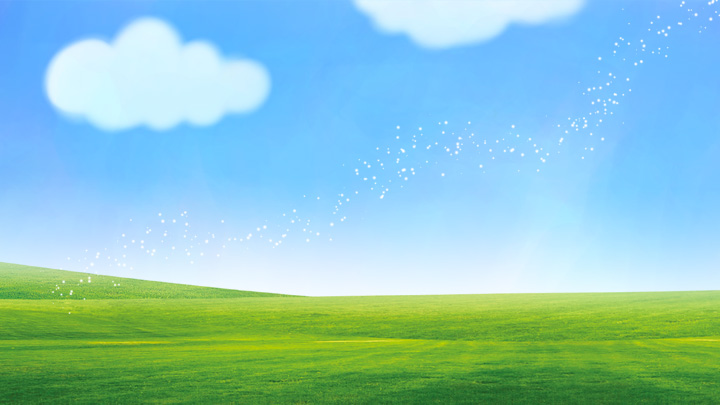 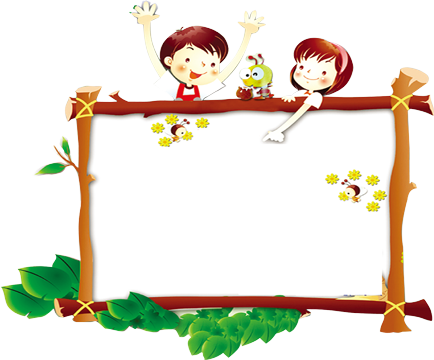 GIẢI LAO
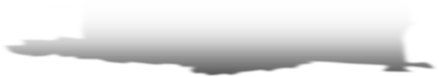 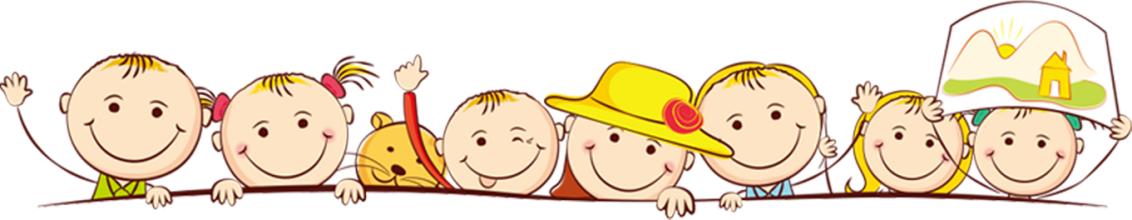 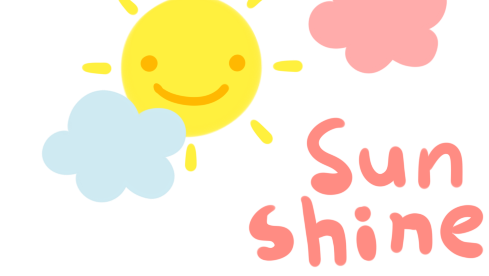 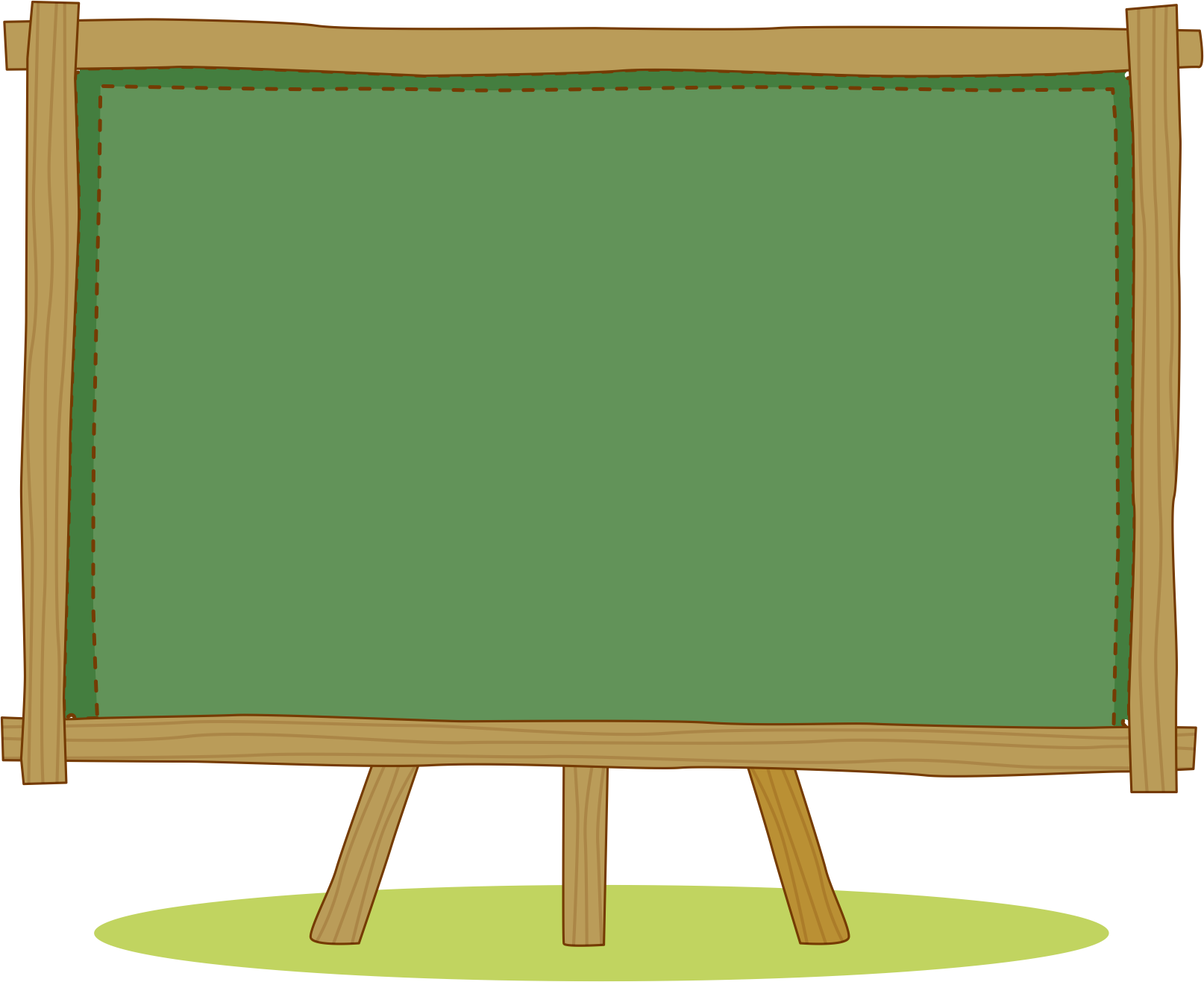 LUYỆN TẬP
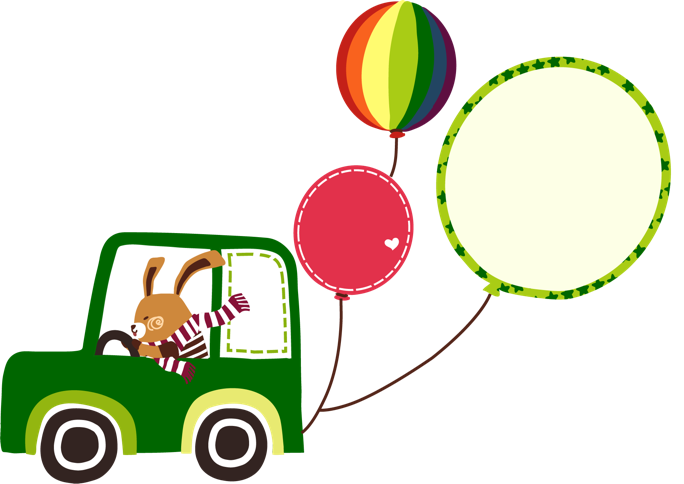 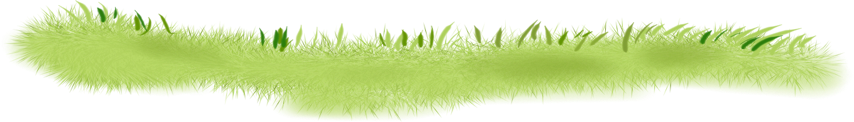 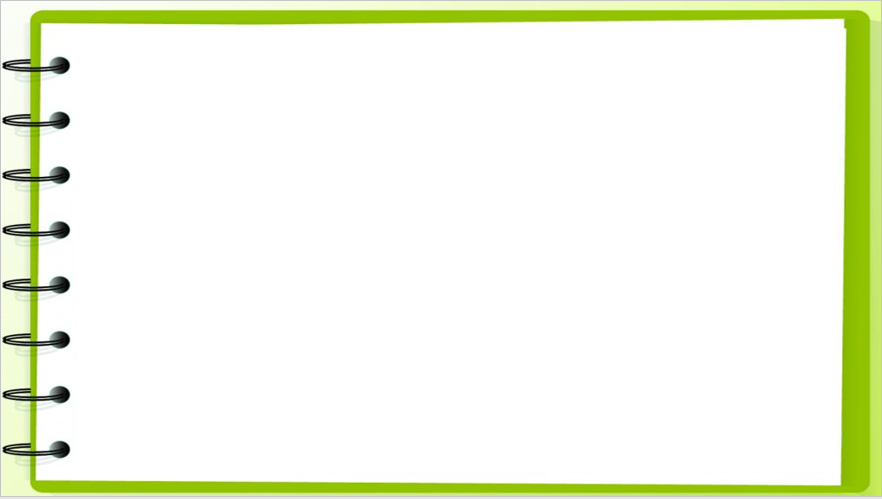 Thứ tư ngày 27 tháng 3 năm 2024
Môn: Toán
Bài: Phép cộng dạng 25 + 4, 25 + 40
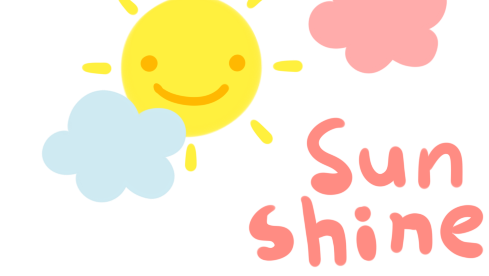 1
22
36
41
64
+
+
+
+
Tính :
5
3
5
4
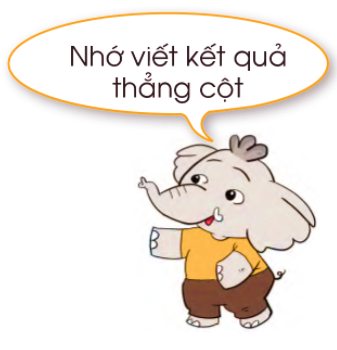 46
68
27
39
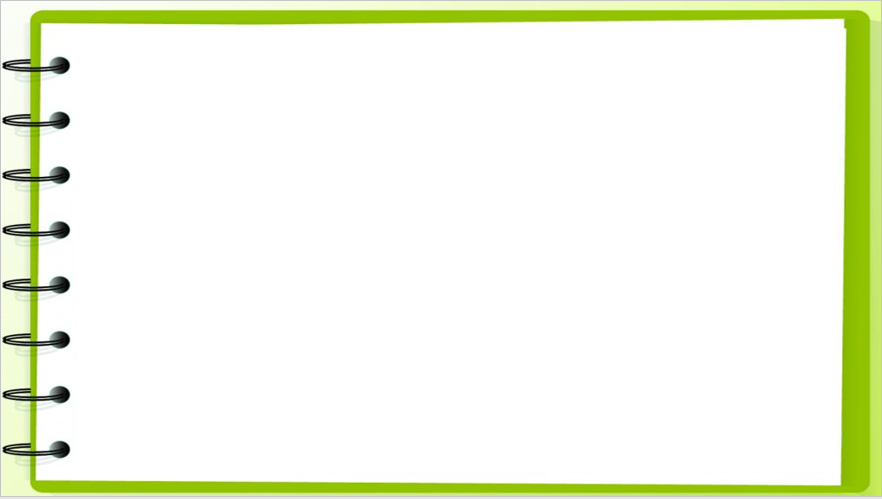 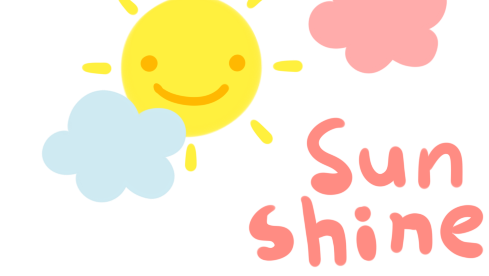 Thứ tư ngày 27 tháng 3 năm 2024
Môn: Toán
Bài: Phép cộng dạng 25 + 4, 25 + 40
2
Đặt tính rồi tính :
45
53
82
63
+
+
+
+
3
6
4
3
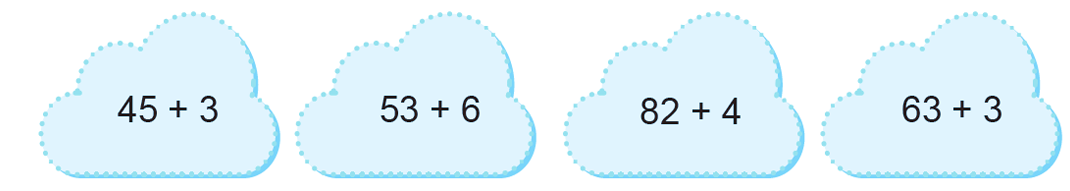 66
86
48
59
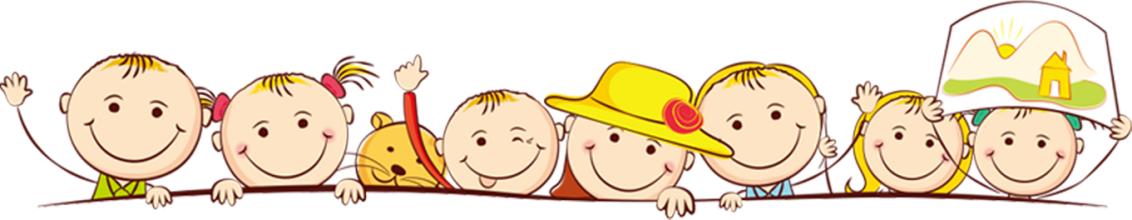 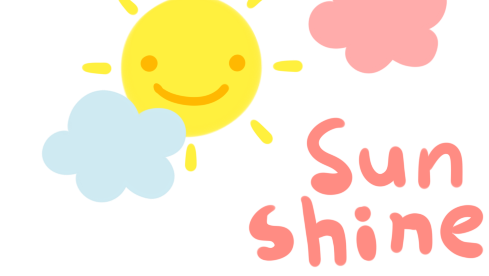 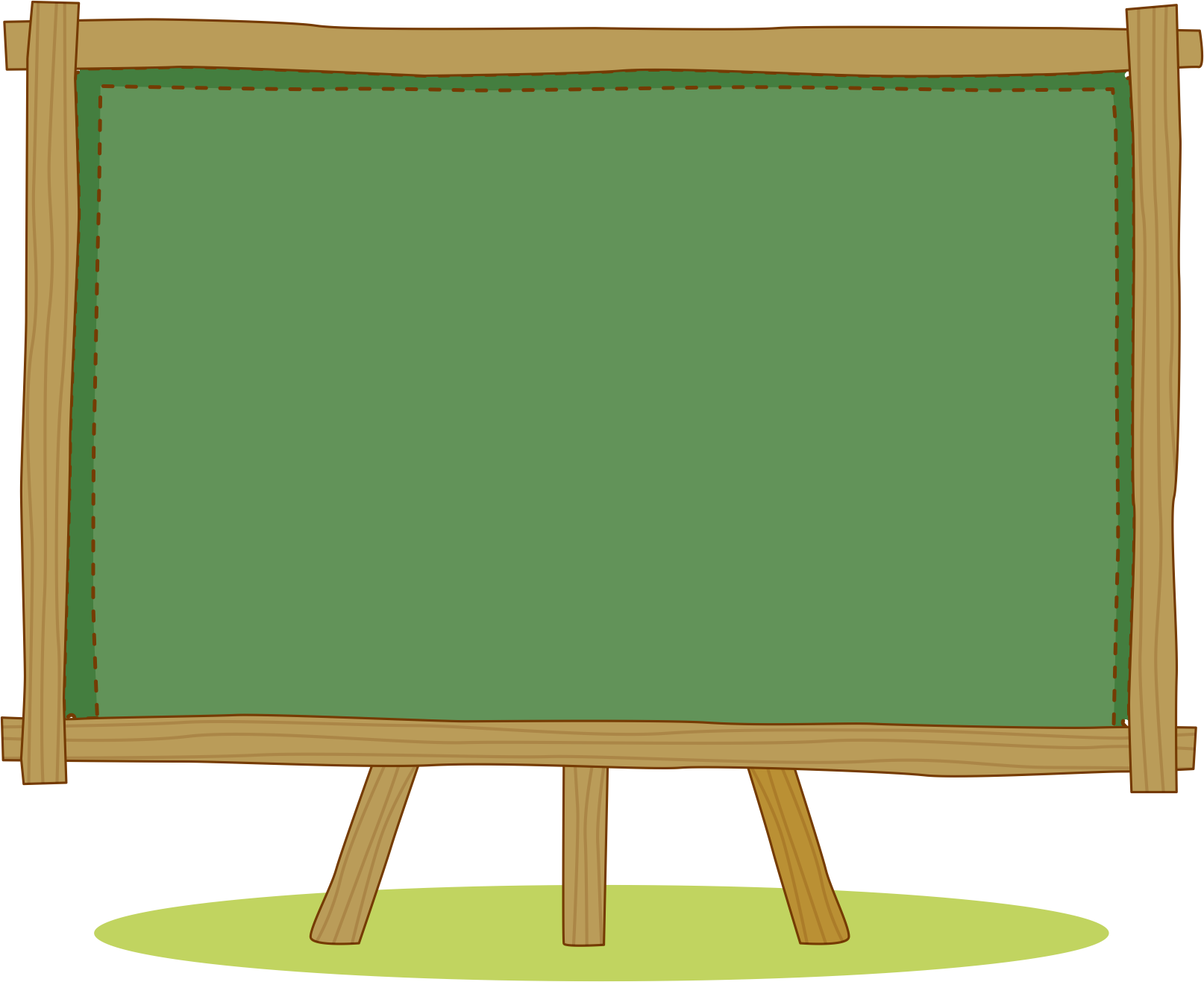 VẬN DỤNG
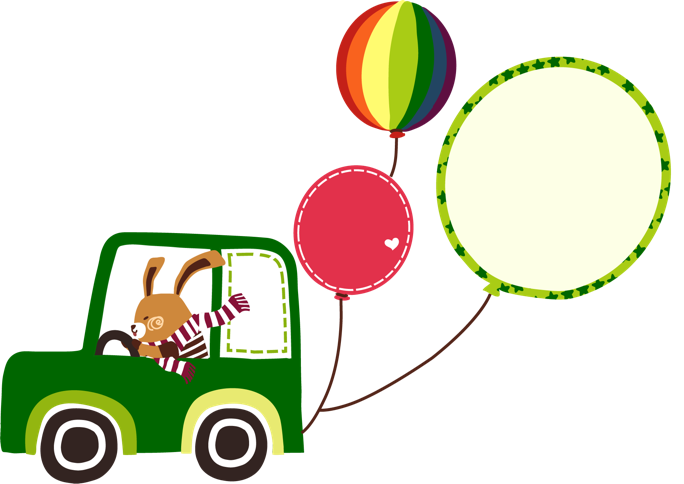 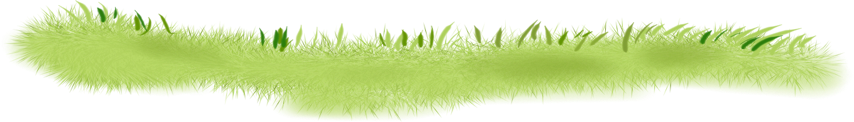 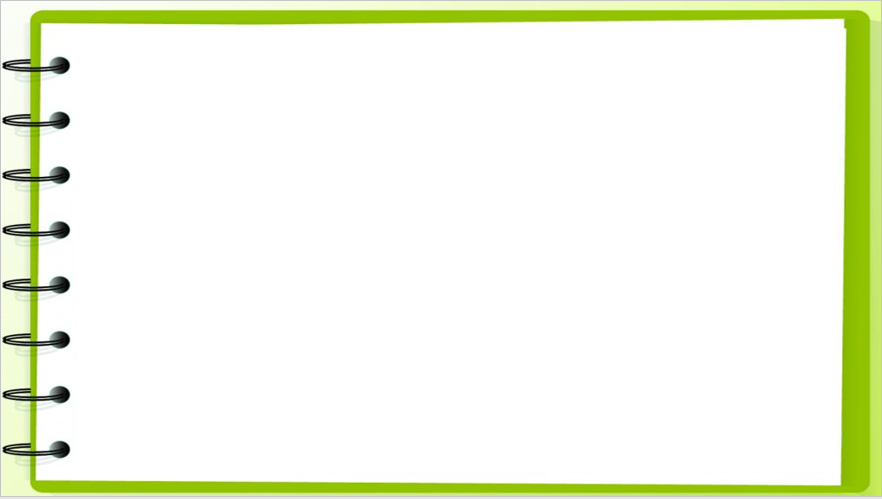 Thứ tư ngày 27 tháng 3 năm 2024
Môn: Toán
Bài: Phép cộng dạng 25 + 4, 25 + 40
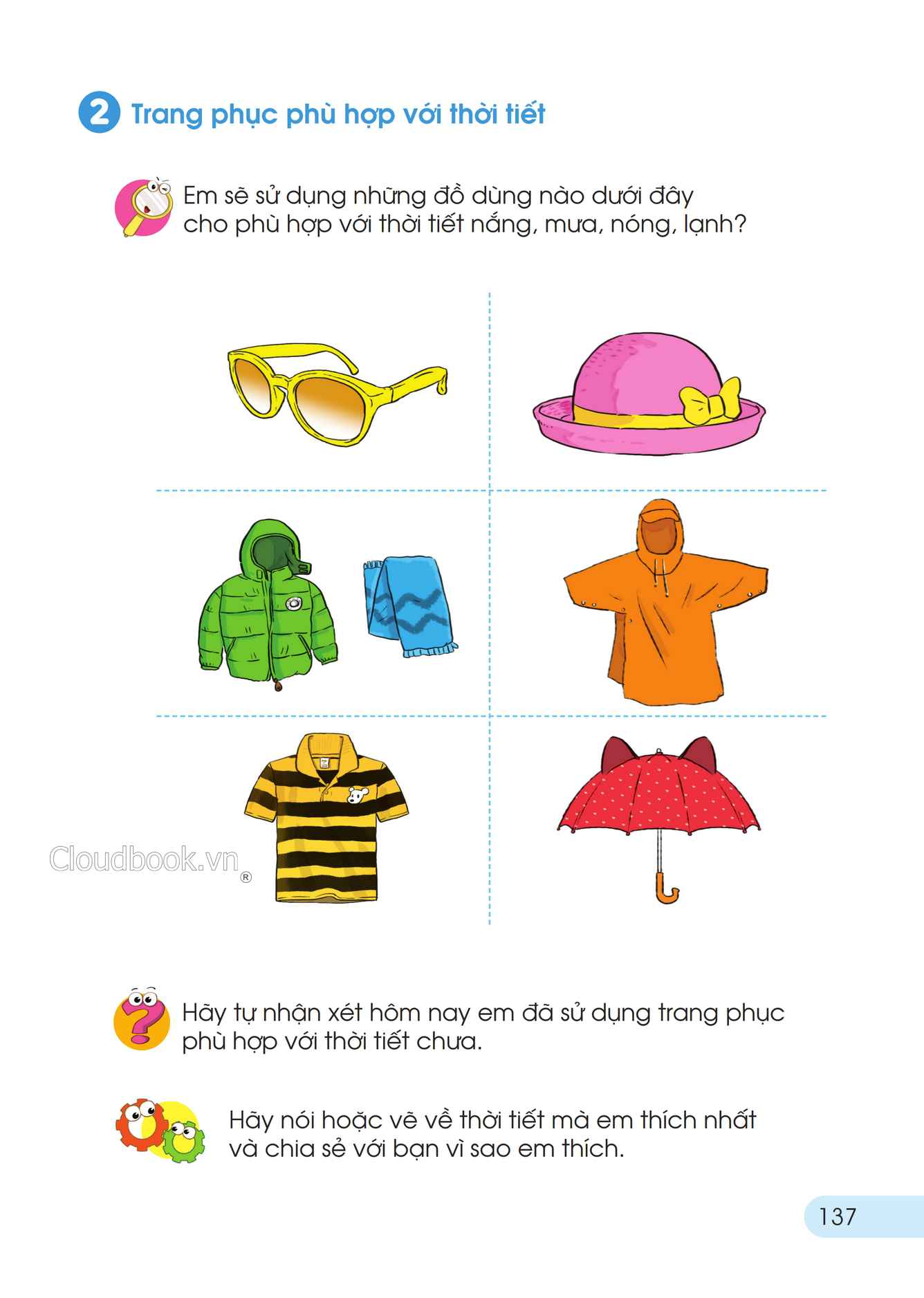 Kể các tình huống trong thực tế liên quan đến phép cộng dạng 25 + 4, đặt ra bài toán cho tình huống đó.
? ? ?
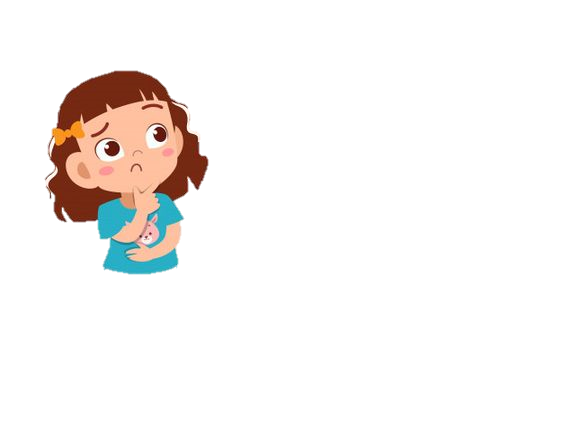 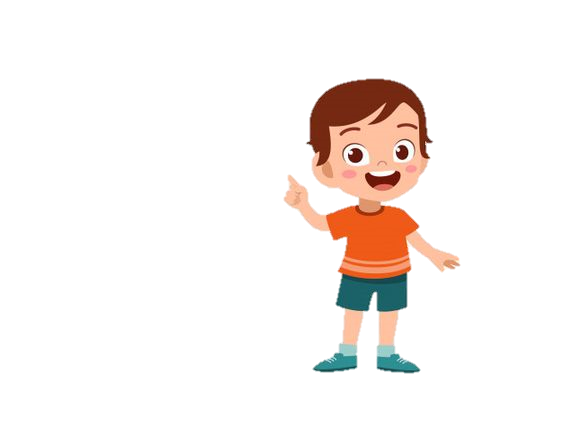 VƯỢT CHƯỚNG NGẠI VẬT!
- Trên màn hình có 5 chướng ngại vật. Khi người chơi nhấn chuột vào hình ảnh lái xe thì xe sẽ chạy lên vị trí dấu hỏi chấm trên đường, khi đó nhân vật xuất hiện, nhấn chuột vào nhân vật thì nội dung câu hỏi sẽ hiện ra.
    - Nếu trả lời đúng câu hỏi thì nhân vật sẽ biến mất, xe sẽ tiếp tục di chuyển về phía trước, nếu trả lời hết các câu hỏi sẽ thắng cuộc.
LUẬT CHƠI
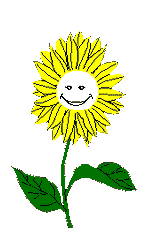 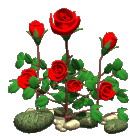 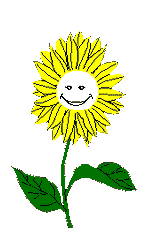 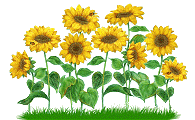 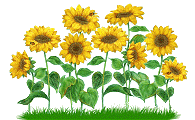 VƯỢT CHƯỚNG NGẠI VẬT
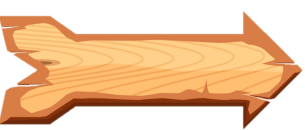 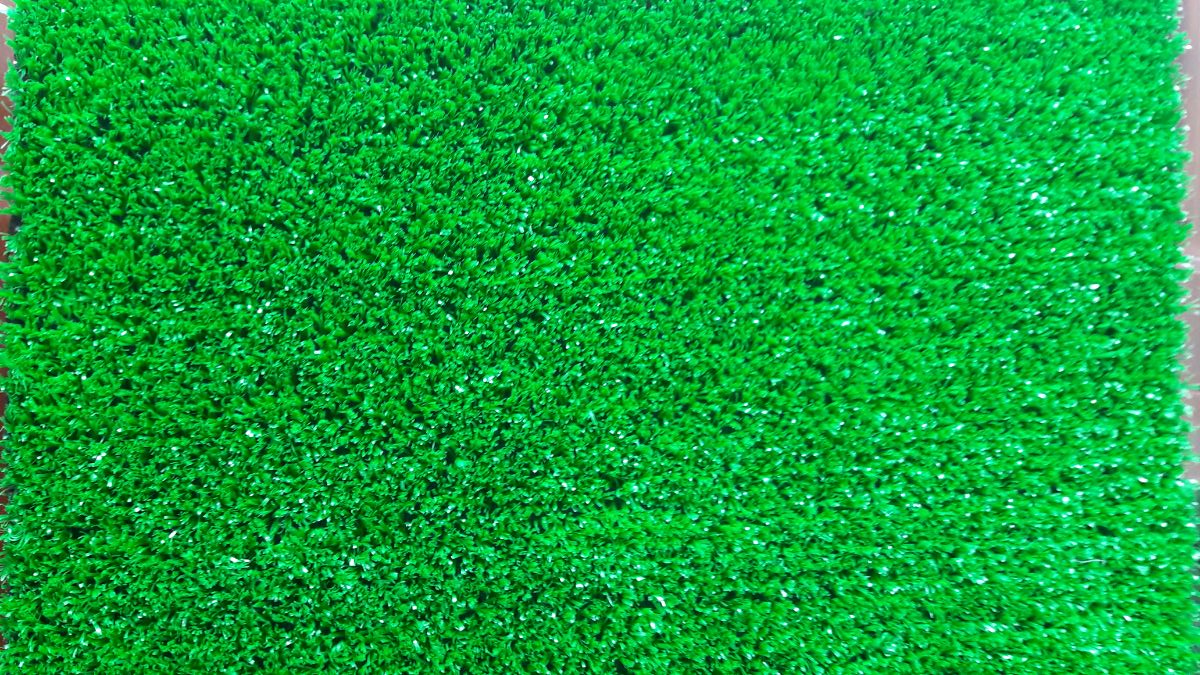 KẾT THÚC
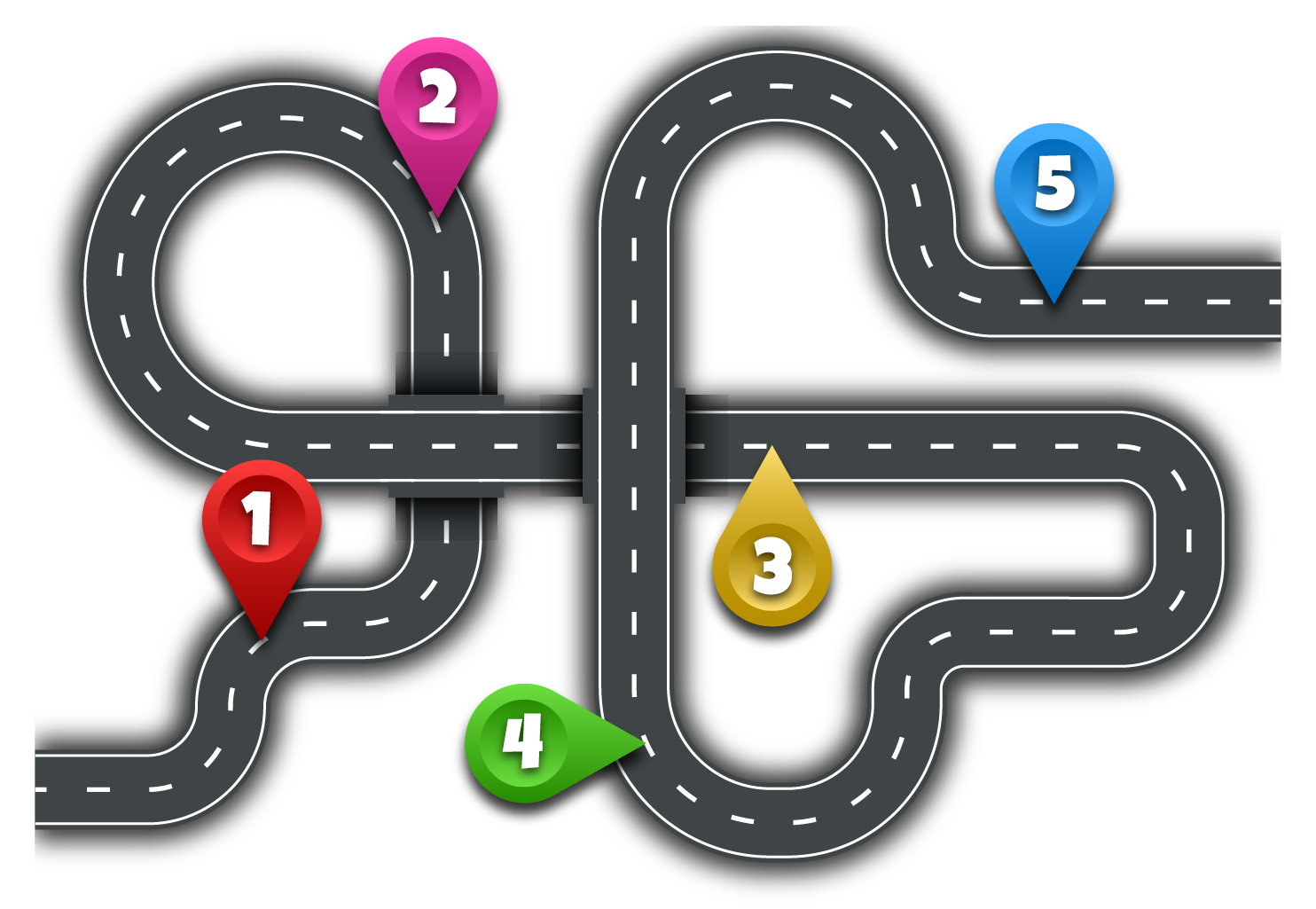 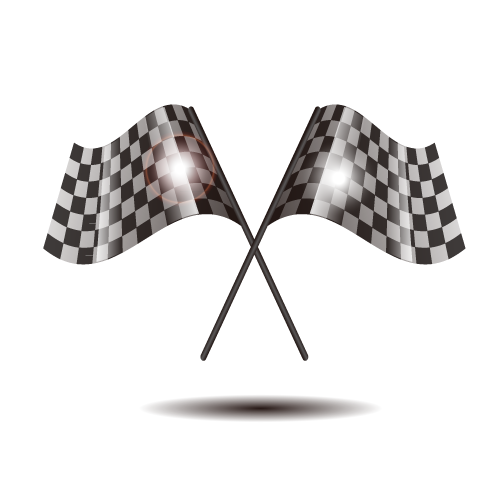 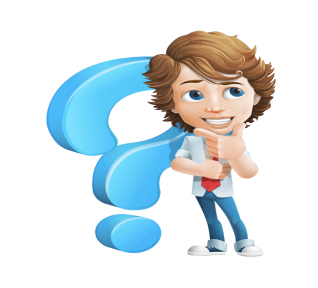 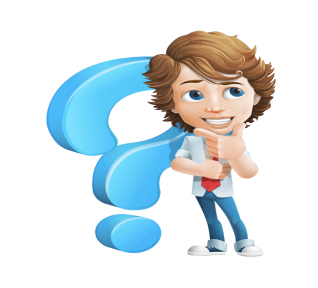 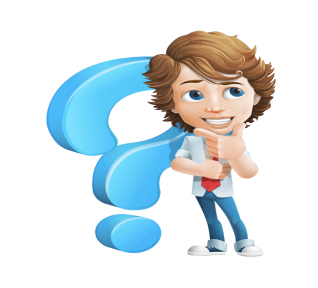 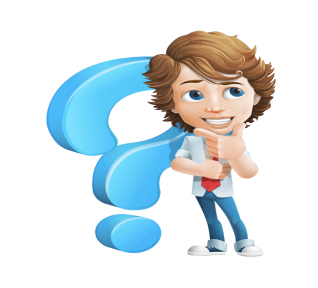 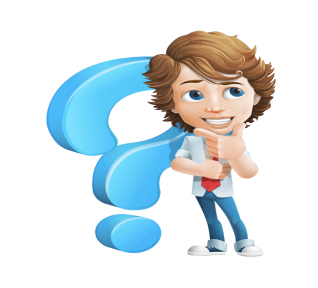 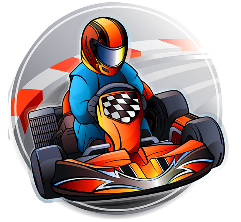 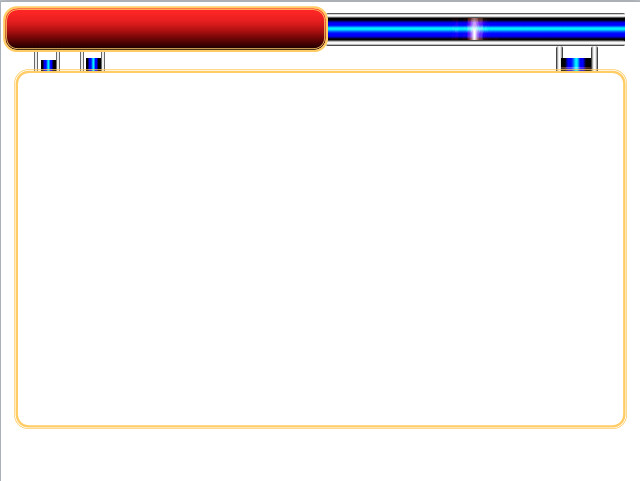 Câu hỏi 1
Câu 1: Nhập câu hỏi vào đây?
34 + 5 = ?
A. 48
B. 89
C. 39
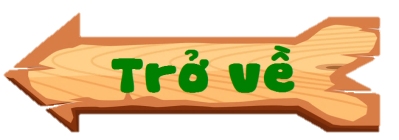 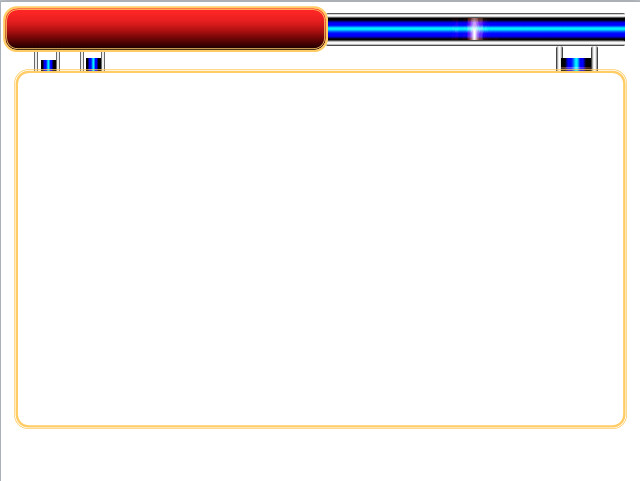 Câu hỏi 2
Câu 1: Nhập câu hỏi vào đây?
52 + 4 = ?
B. 56
A. 92
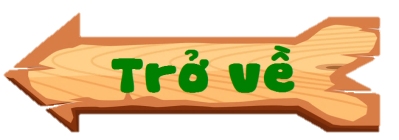 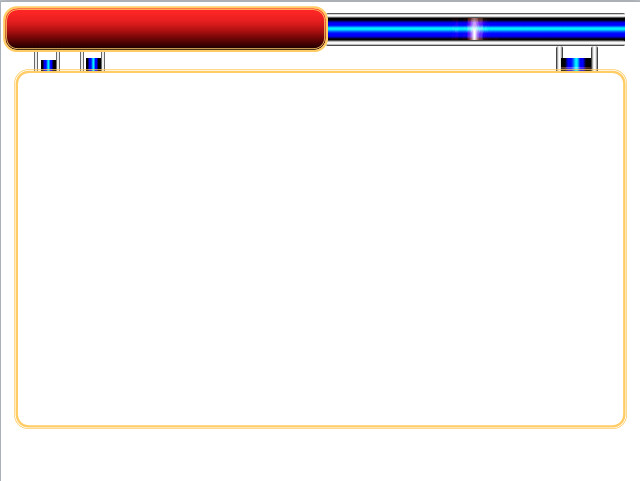 Câu hỏi 3
Câu 1: Nhập câu hỏi vào đây?
5 + 32 = ?
A. 37
B. 82
C. 87
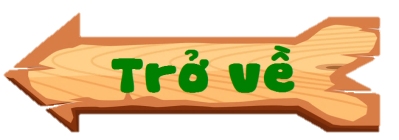 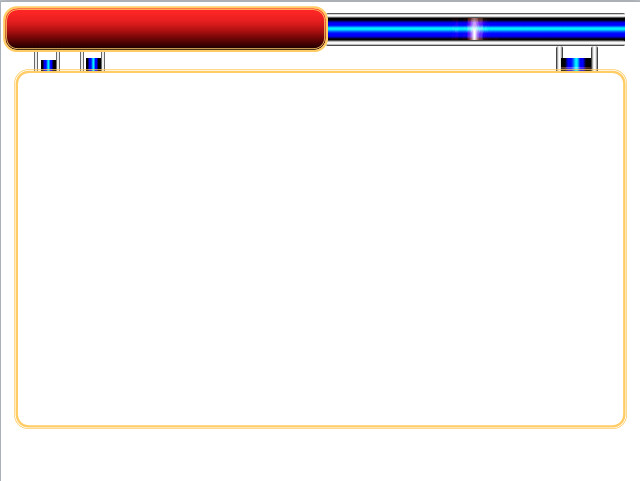 Câu hỏi 4
Câu 1: Nhập câu hỏi vào đây?
42 + 23 = ?
A. 74
B. 65
C. 56
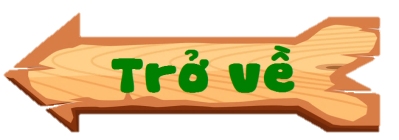 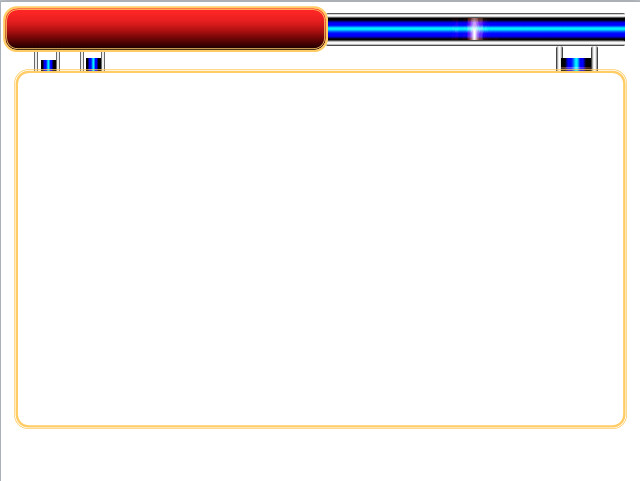 Câu hỏi 5
Câu 1: Nhập câu hỏi vào đây?
6 + 12 = ?
A. 72
B. 78
C. 18
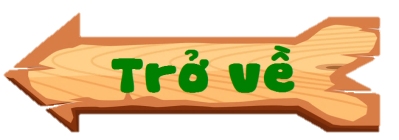 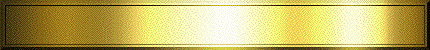 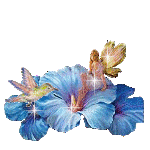 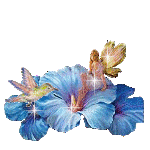 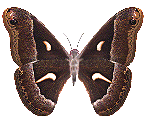 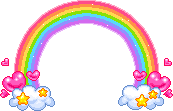 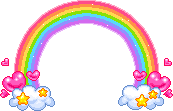 TRÂN TRỌNG CẢM ƠN
QUÝ THẦY CÔ GIÁO!
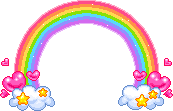 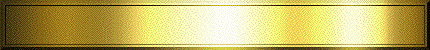 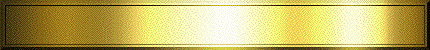 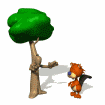 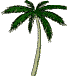 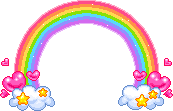 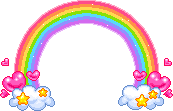 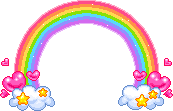 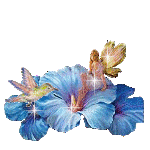 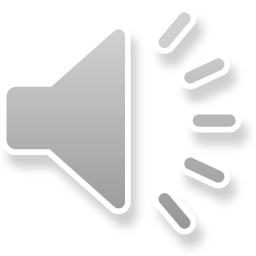 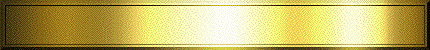